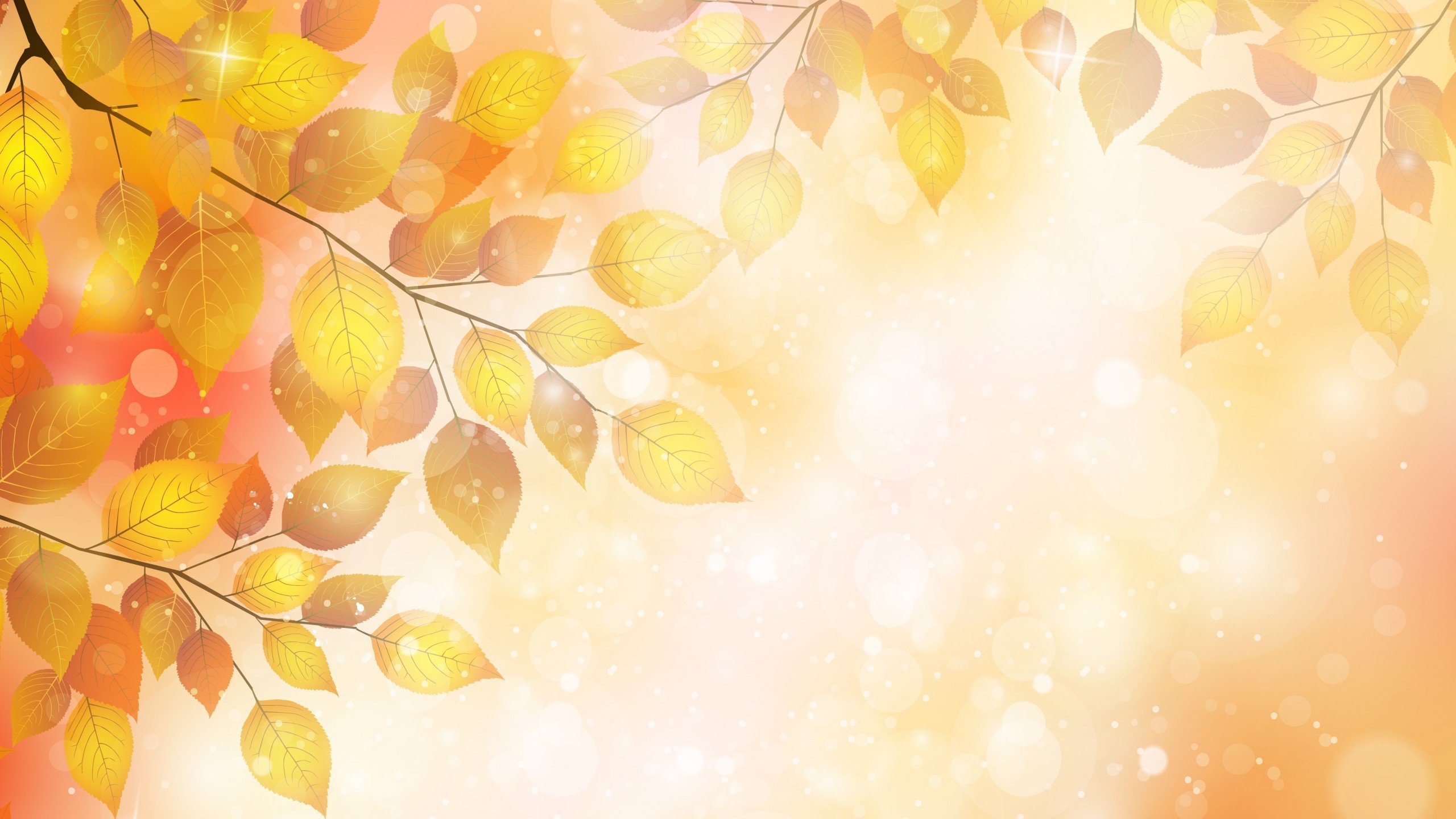 ОСЕННЕЕ КАФЕ
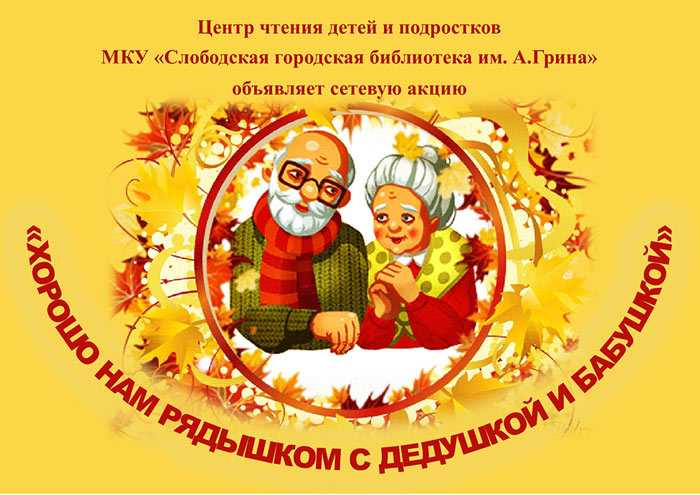 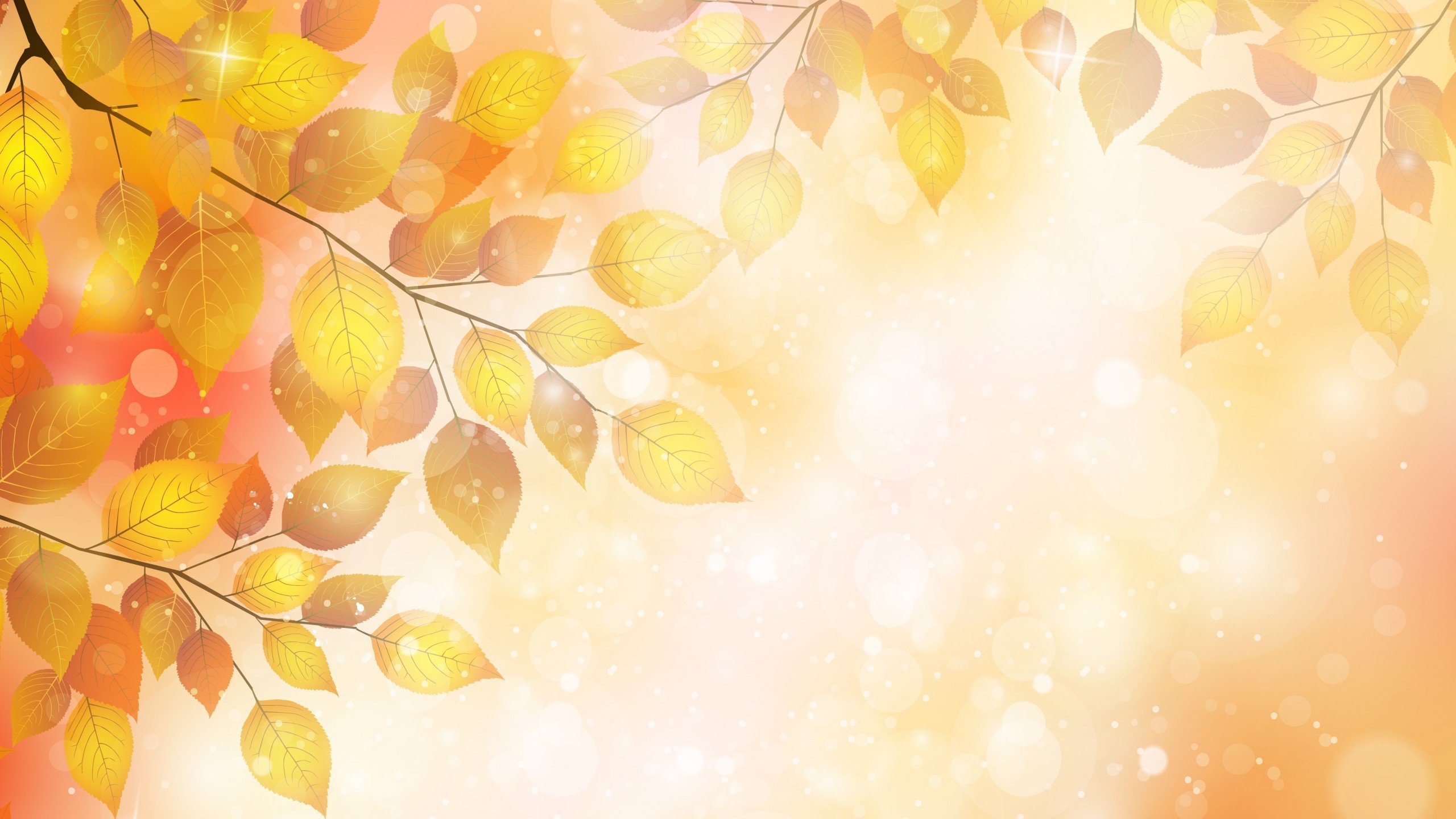 Вальс «Листва золотая»
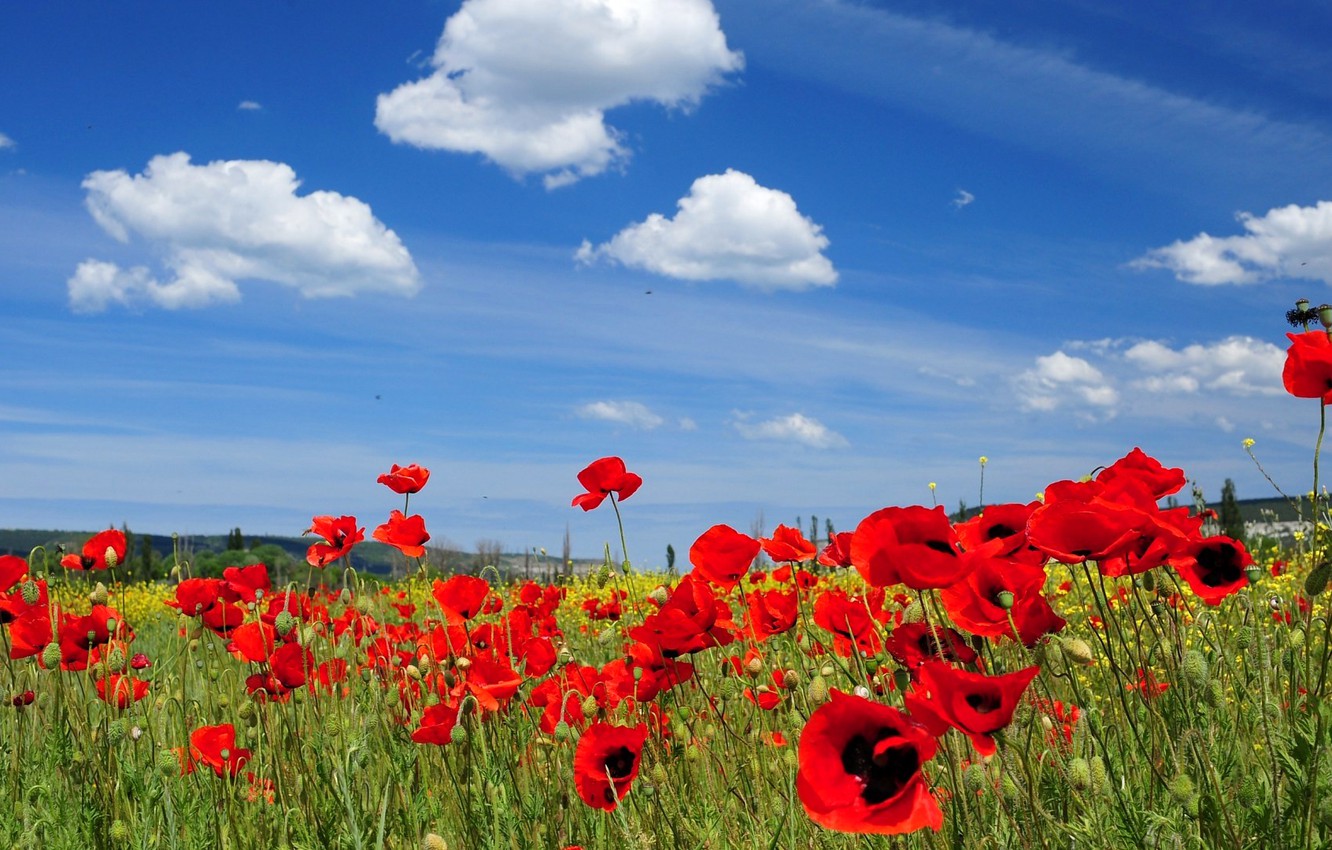 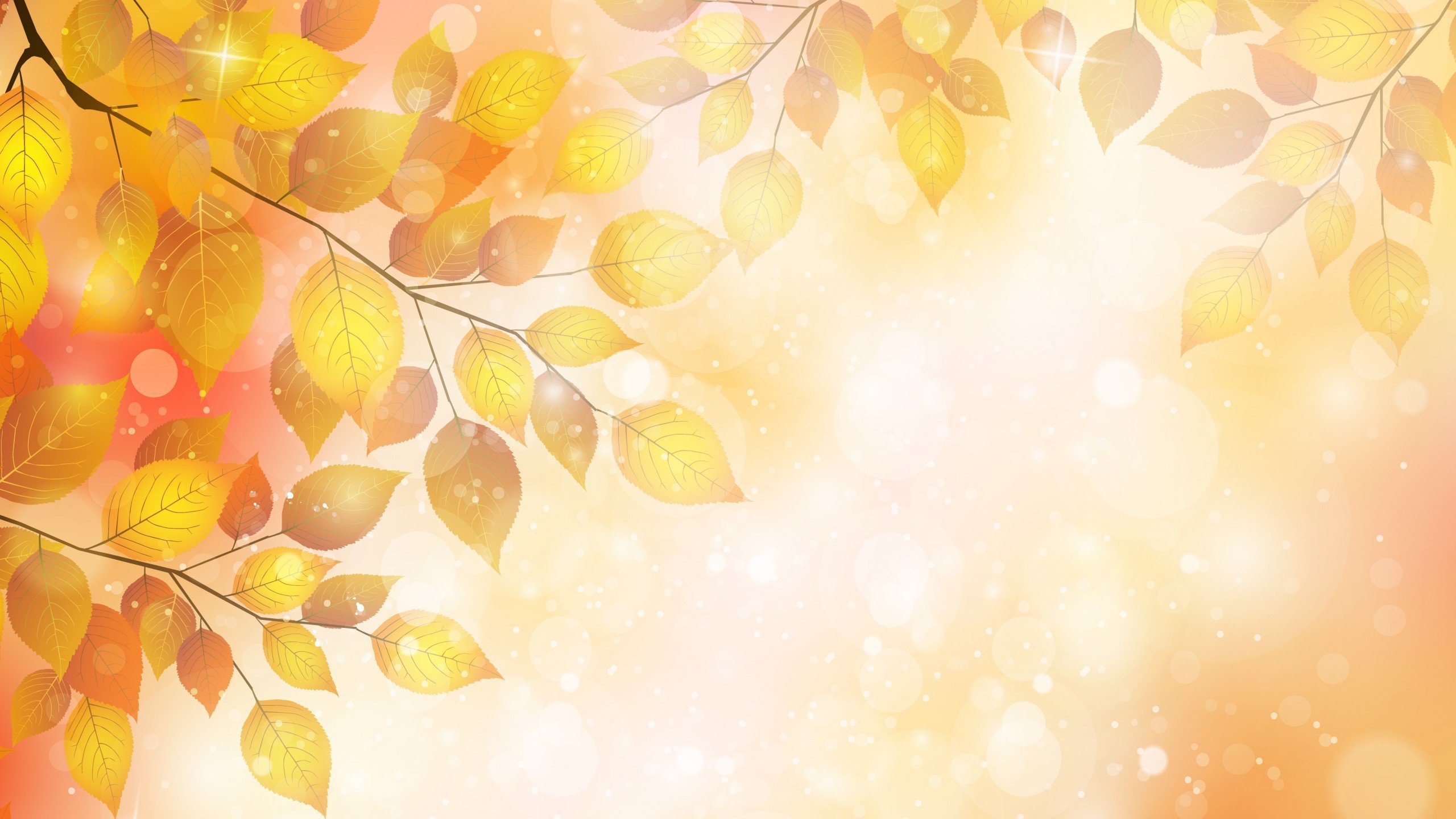 ИГРА «Сказочный пирог»
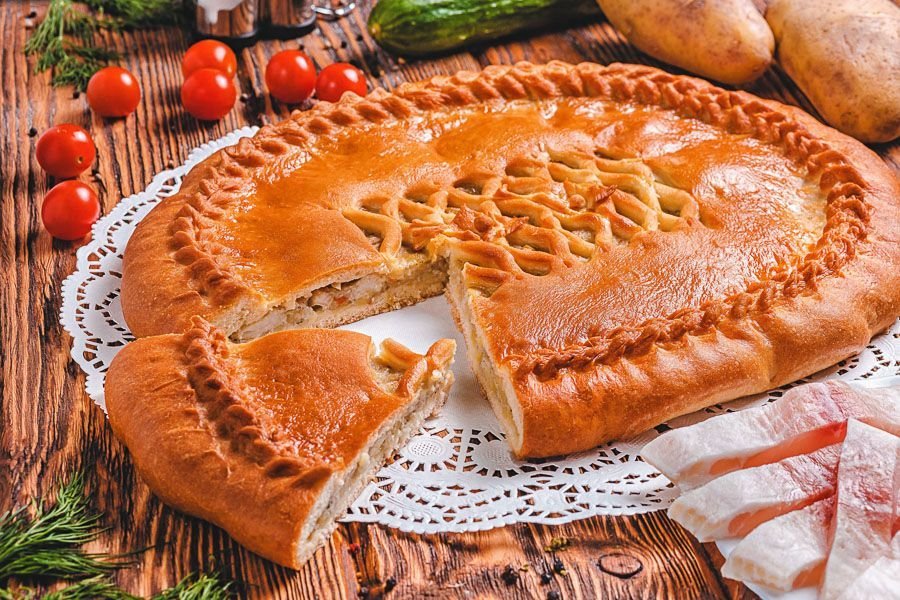 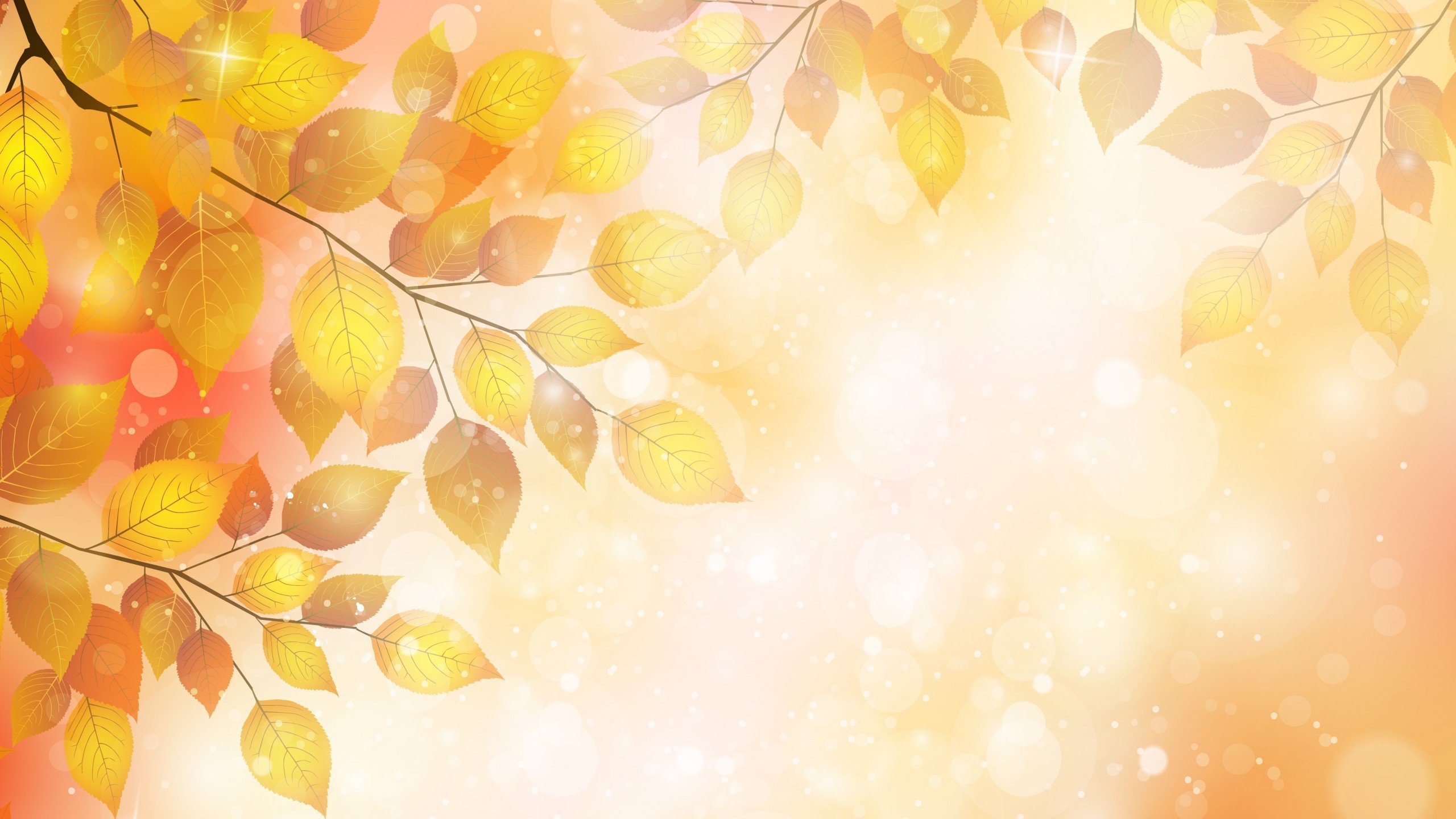 ИГРА «Бабушкин сундук»
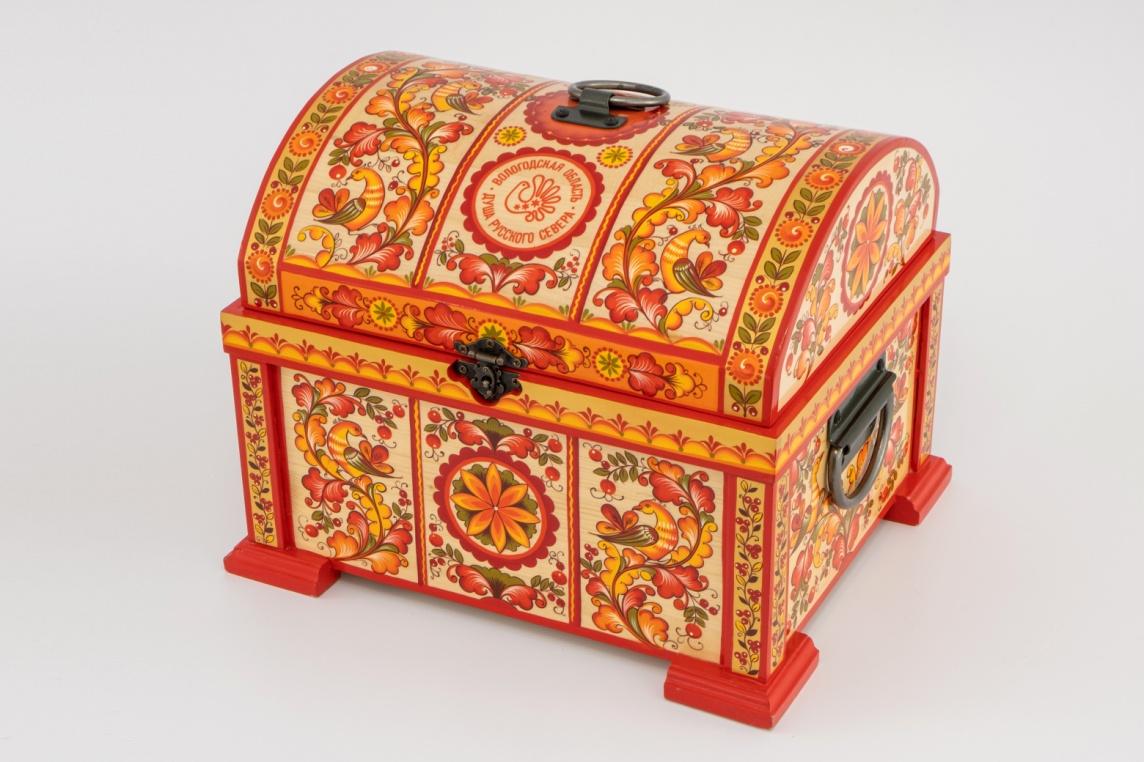 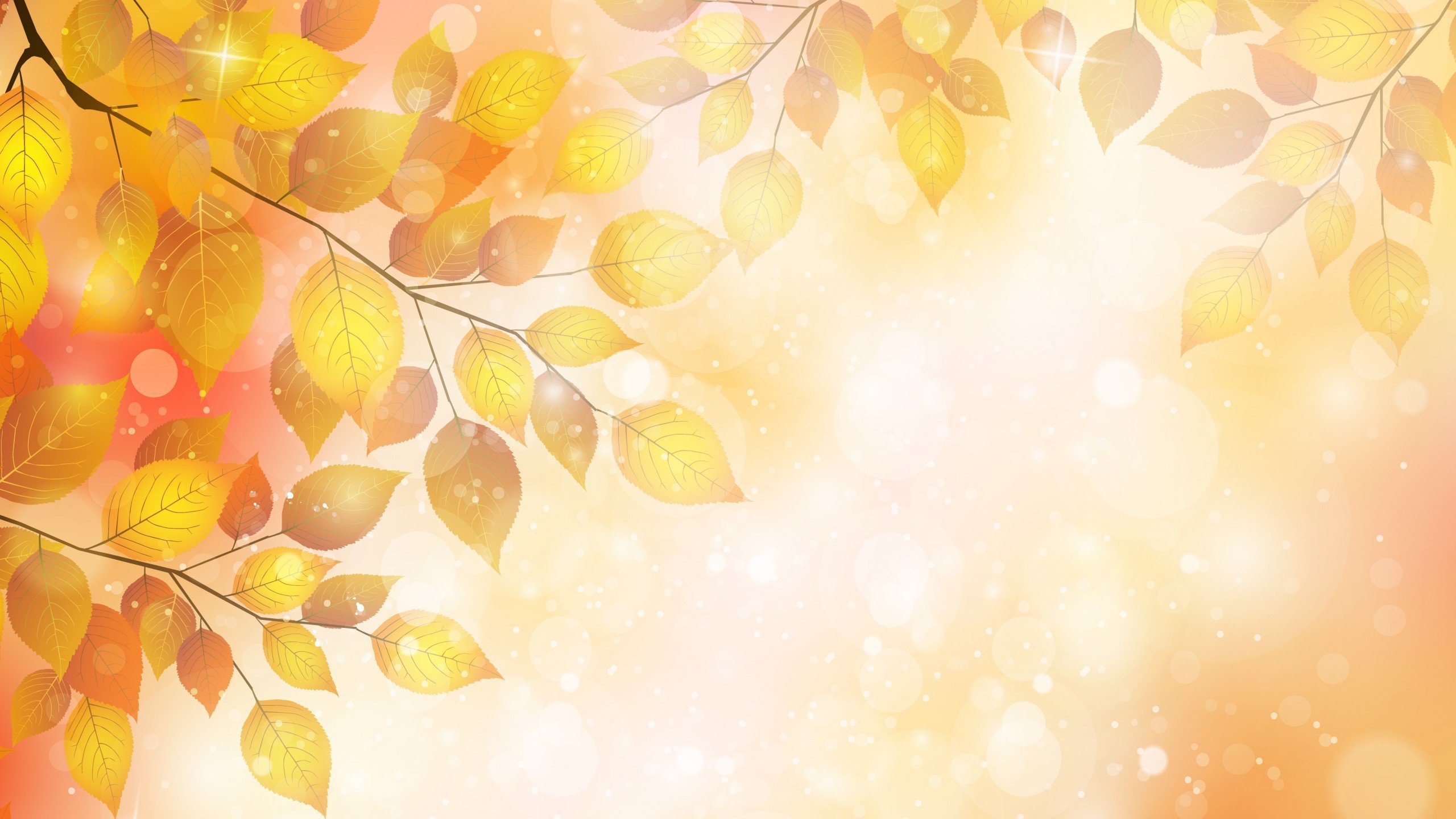 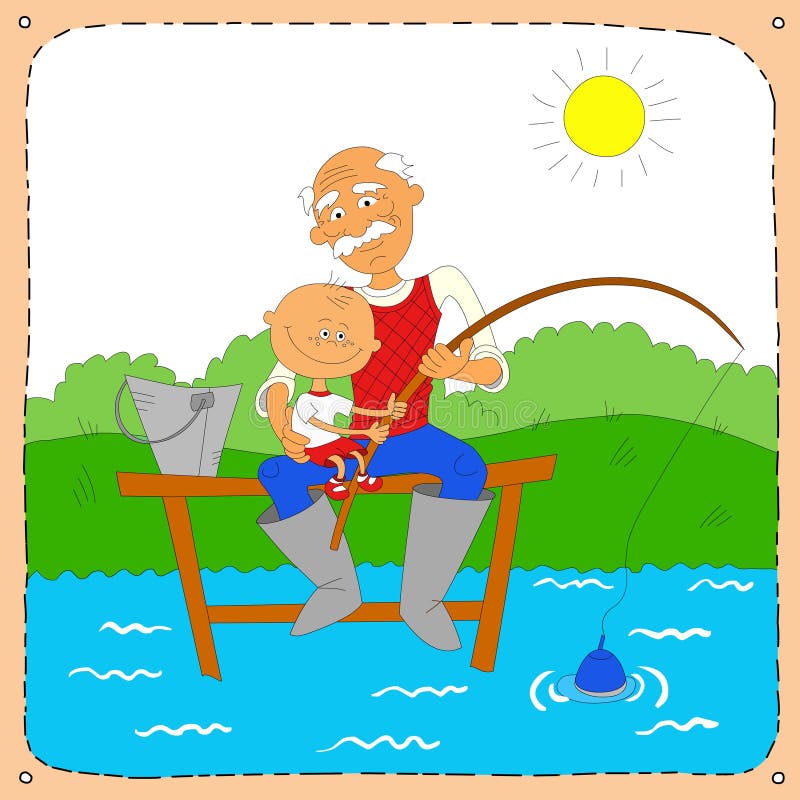 ИГРА «Рыбалка»
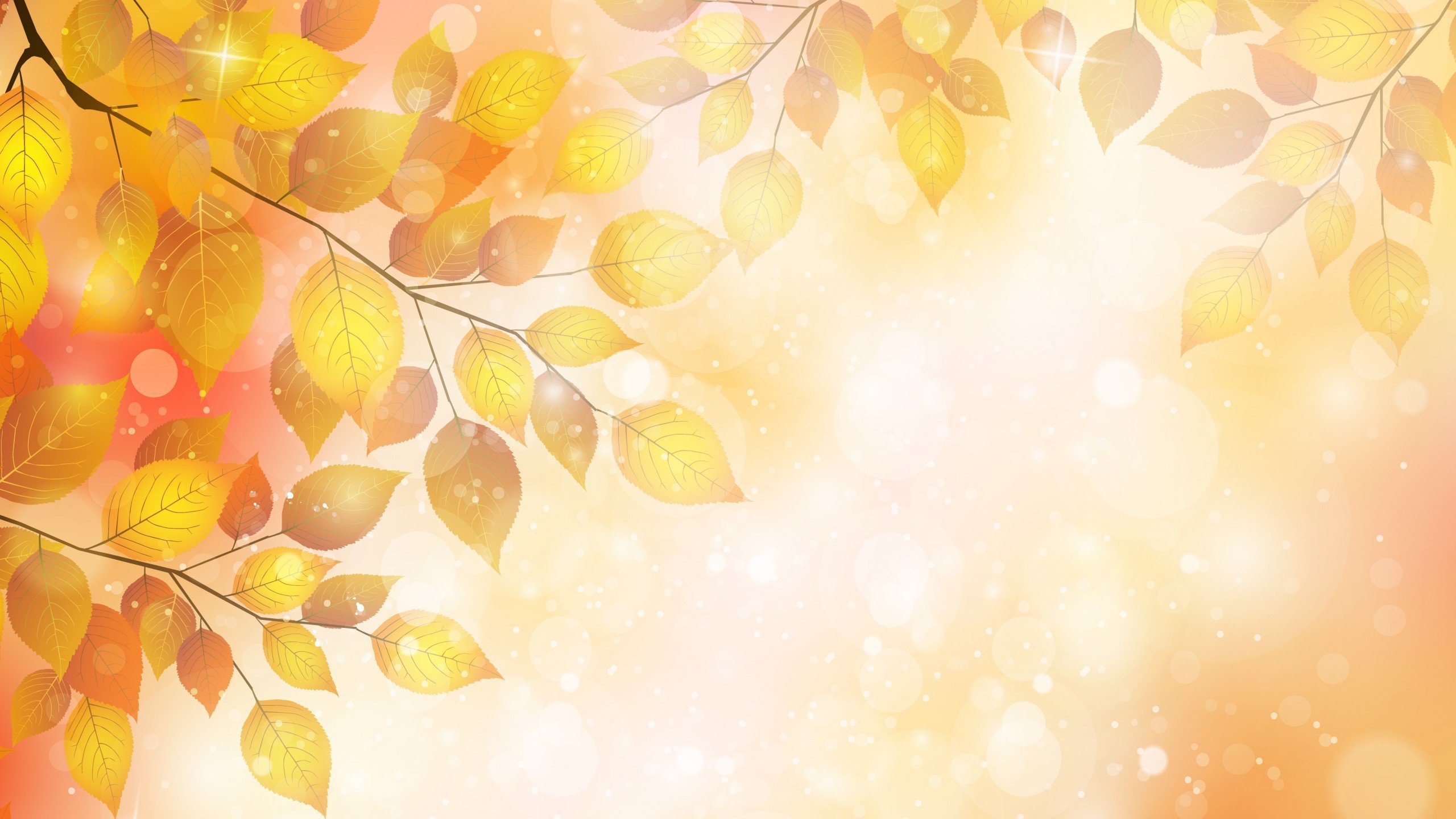 Угадай мелодию
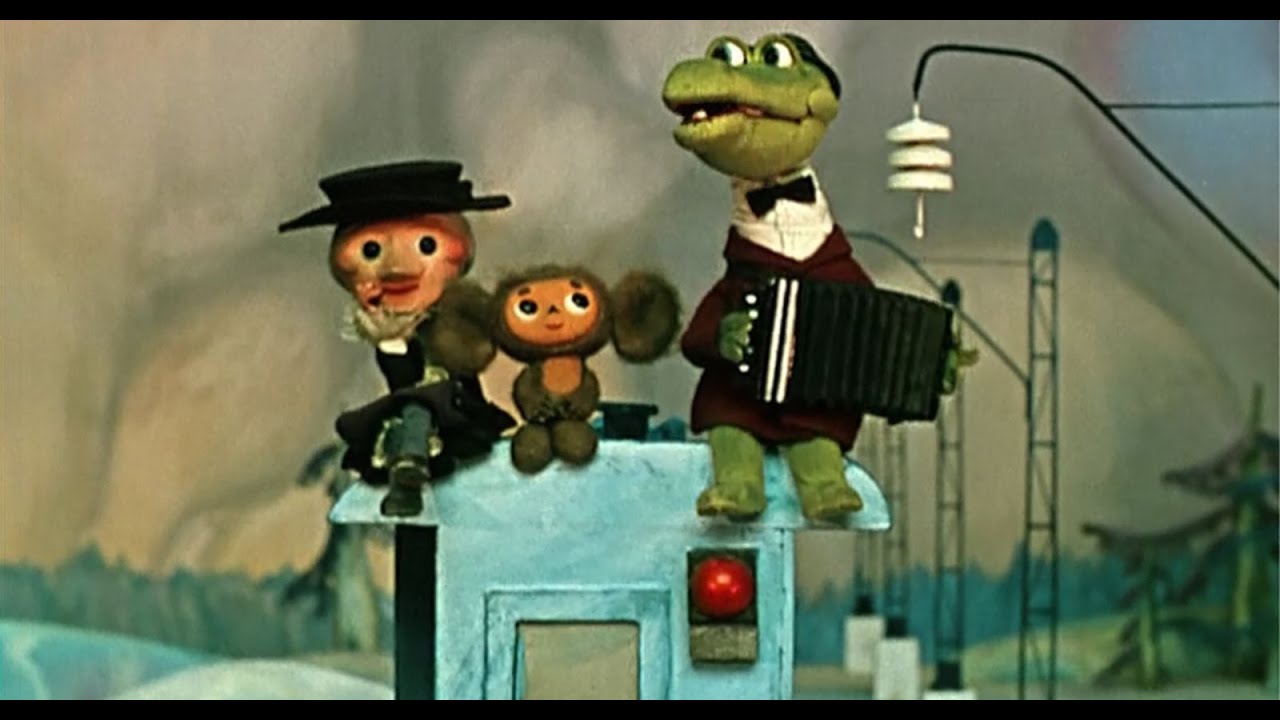 ?
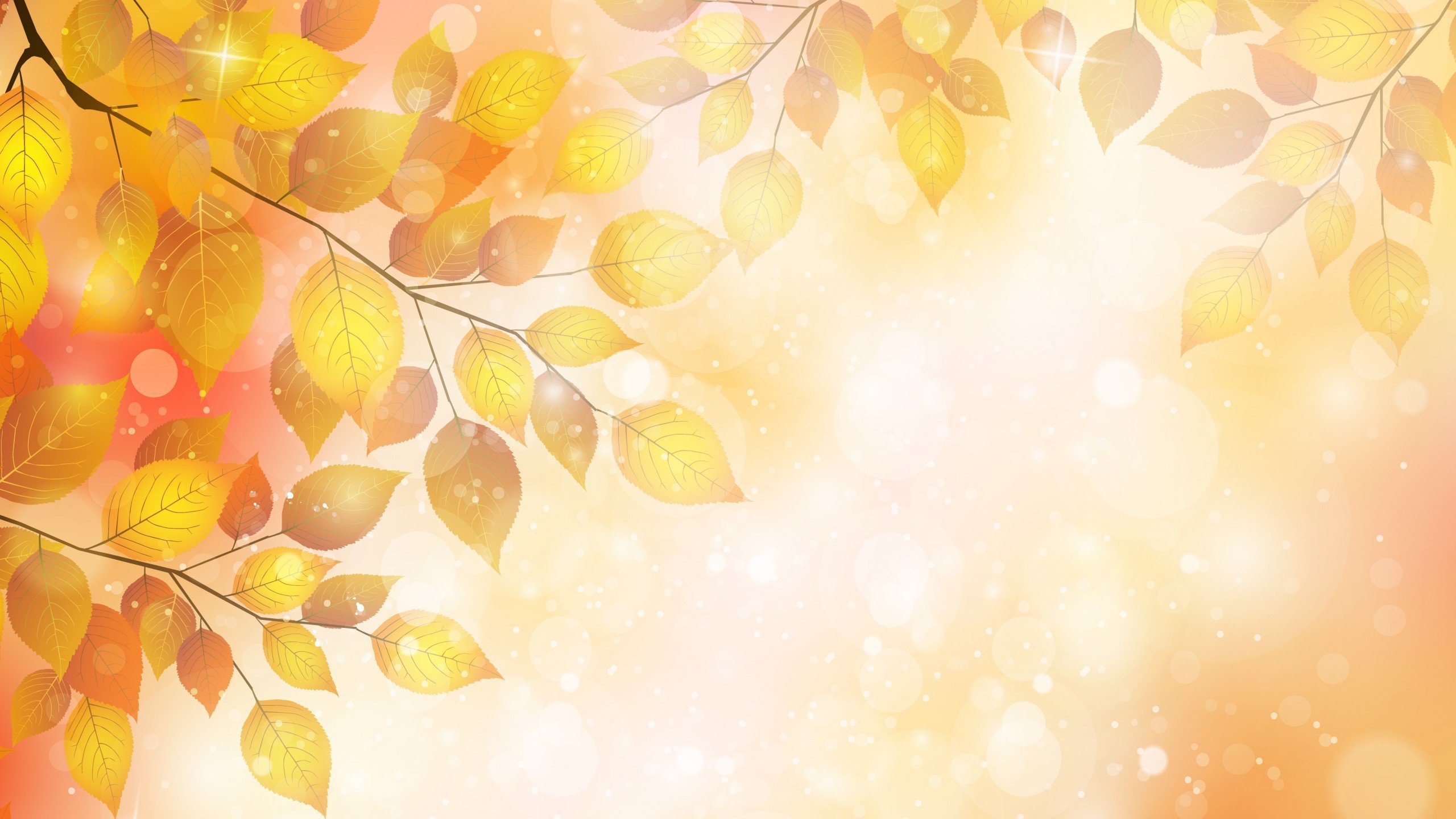 Угадай мелодию
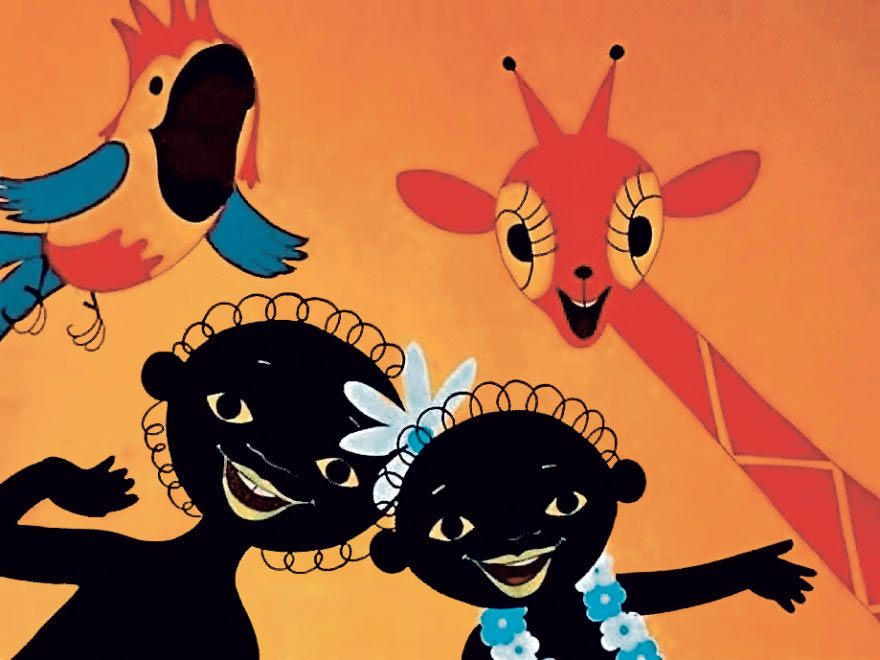 ?
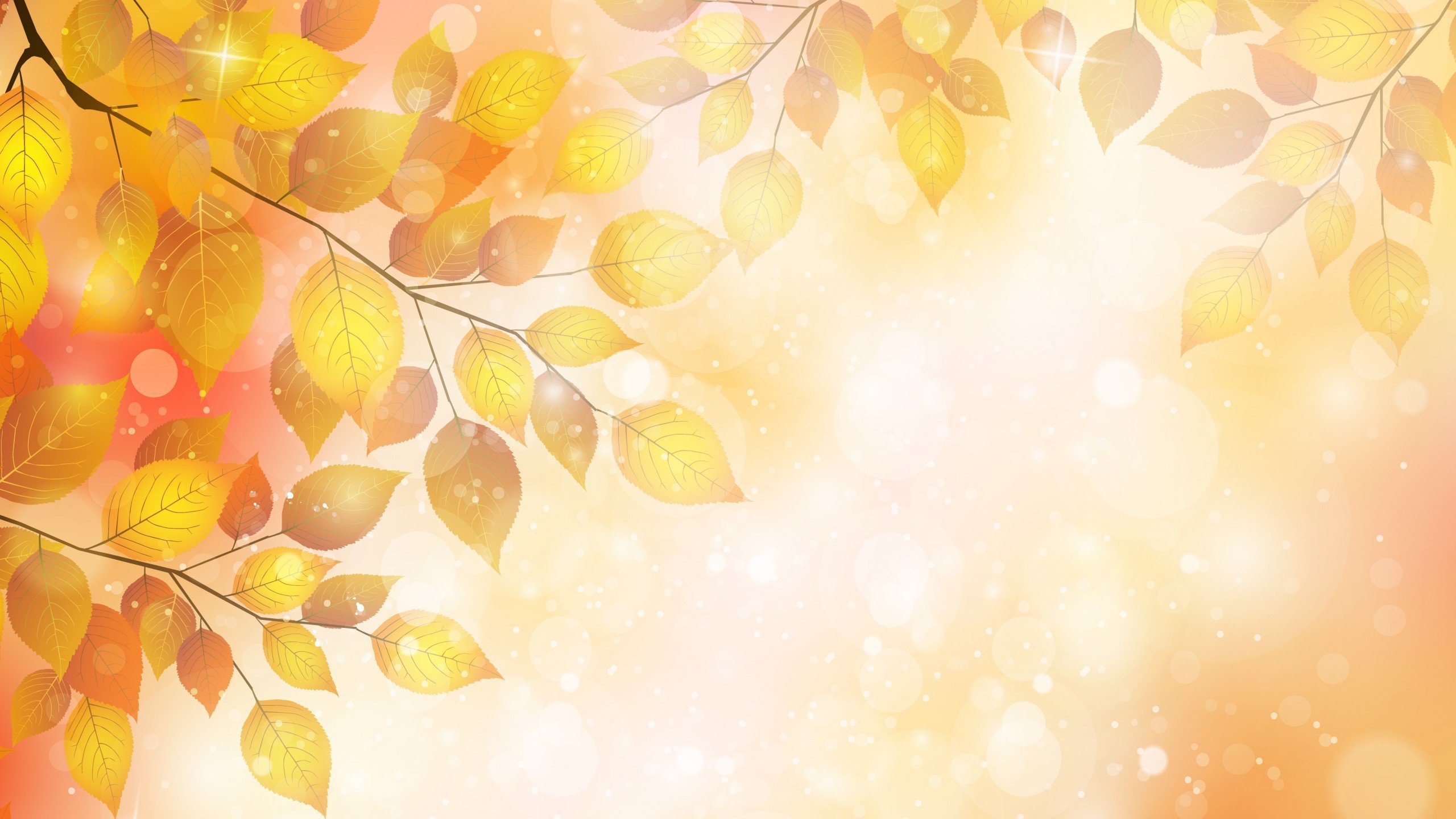 Угадай мелодию
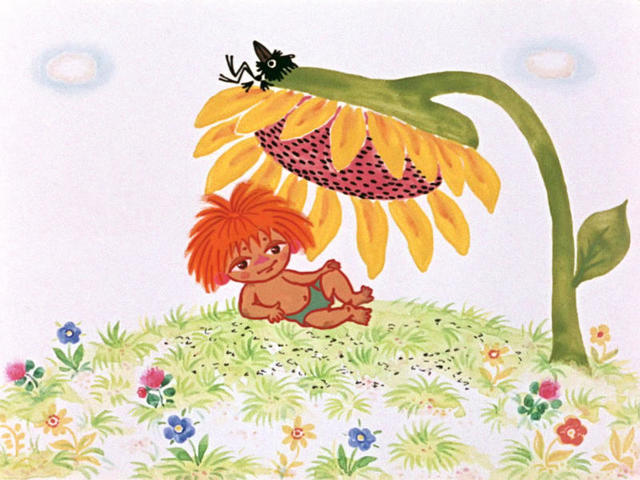 ?
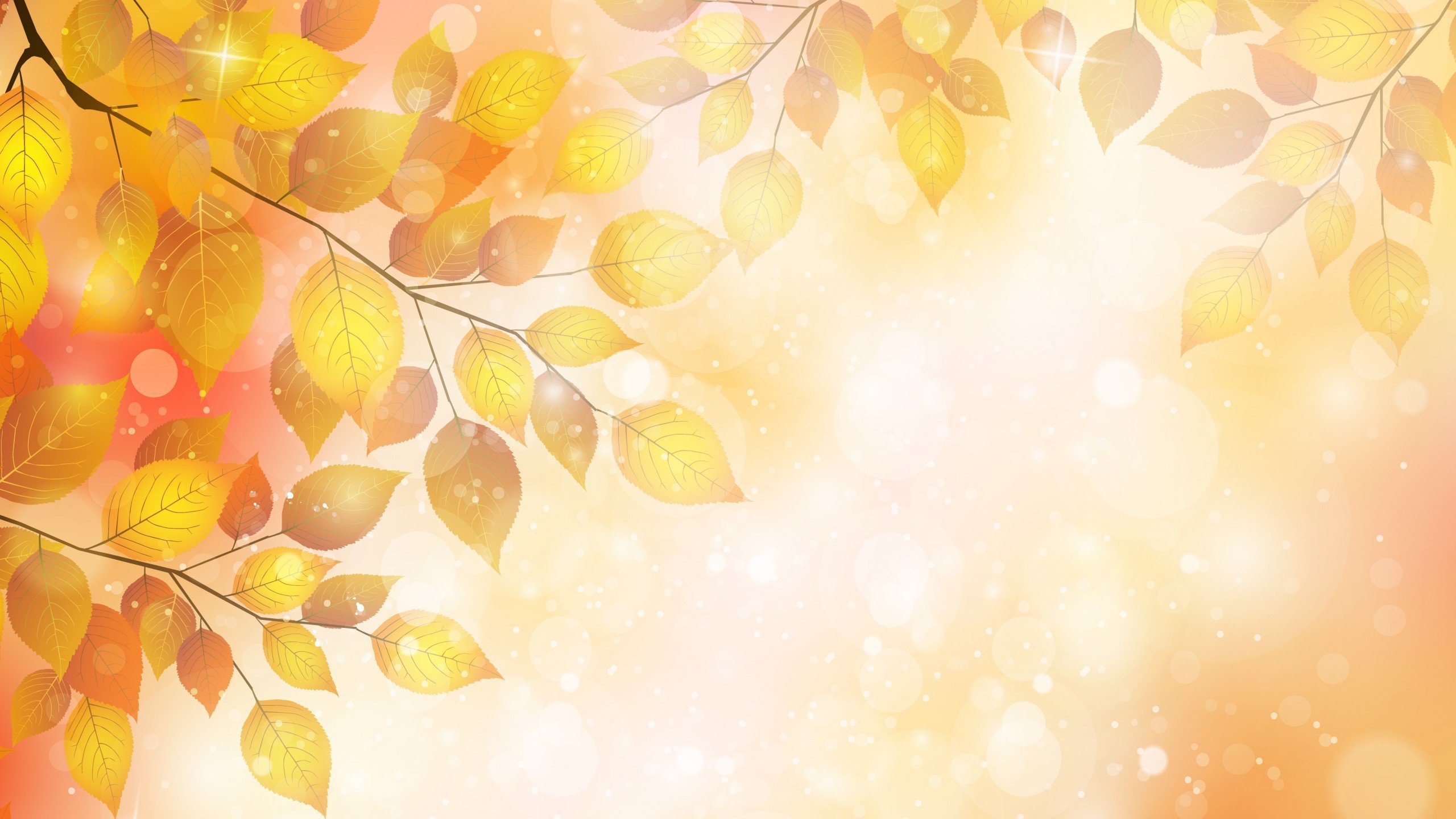 Угадай мелодию
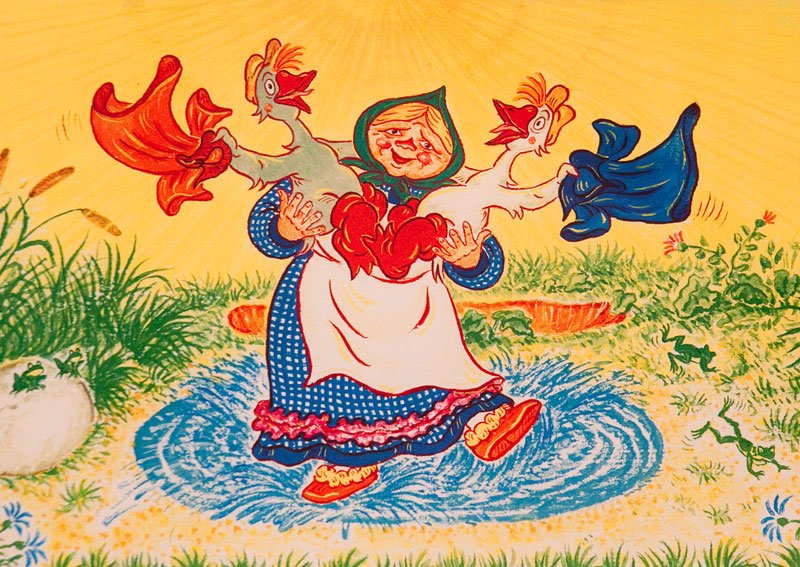 ?
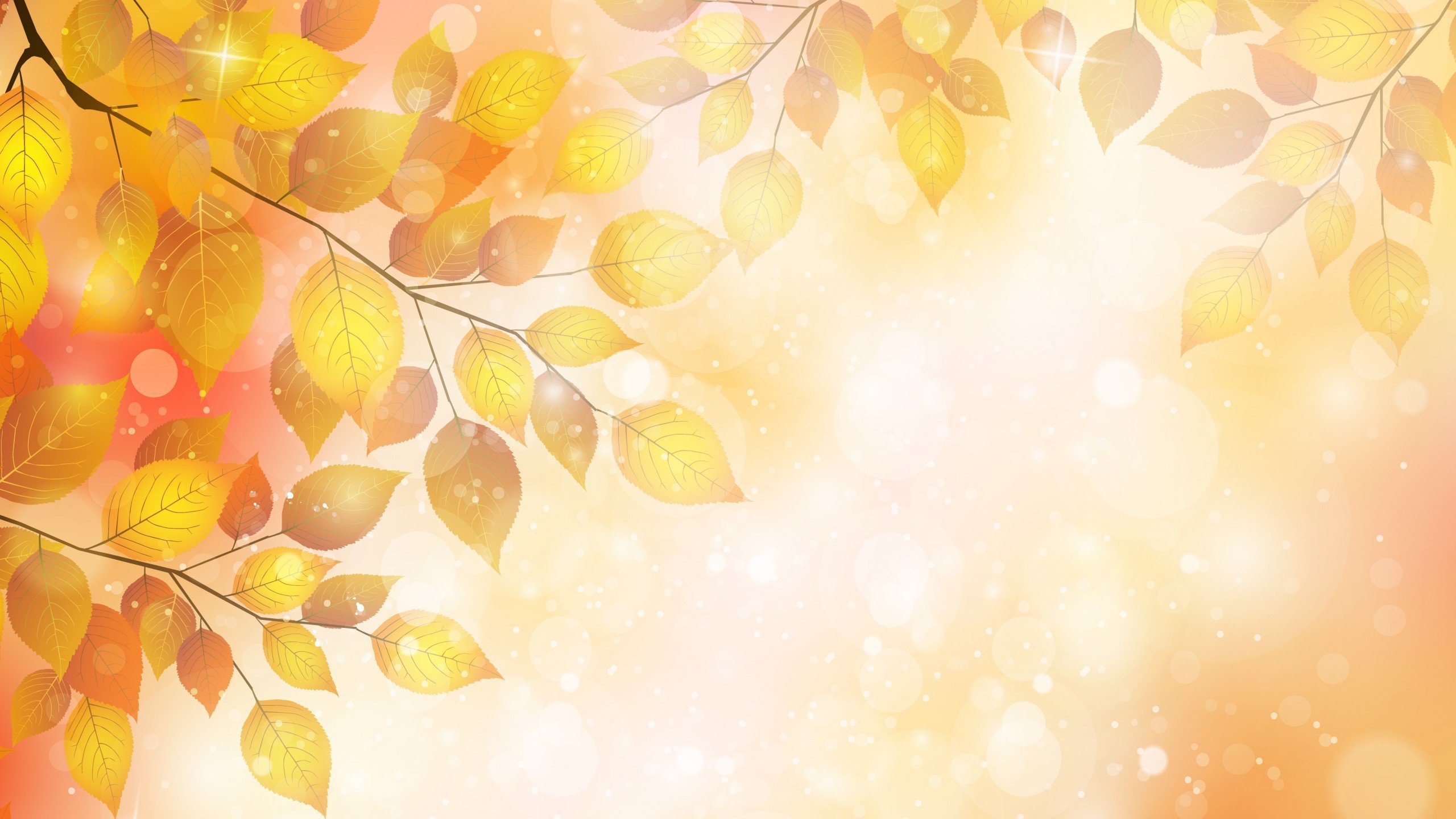 Угадай мелодию
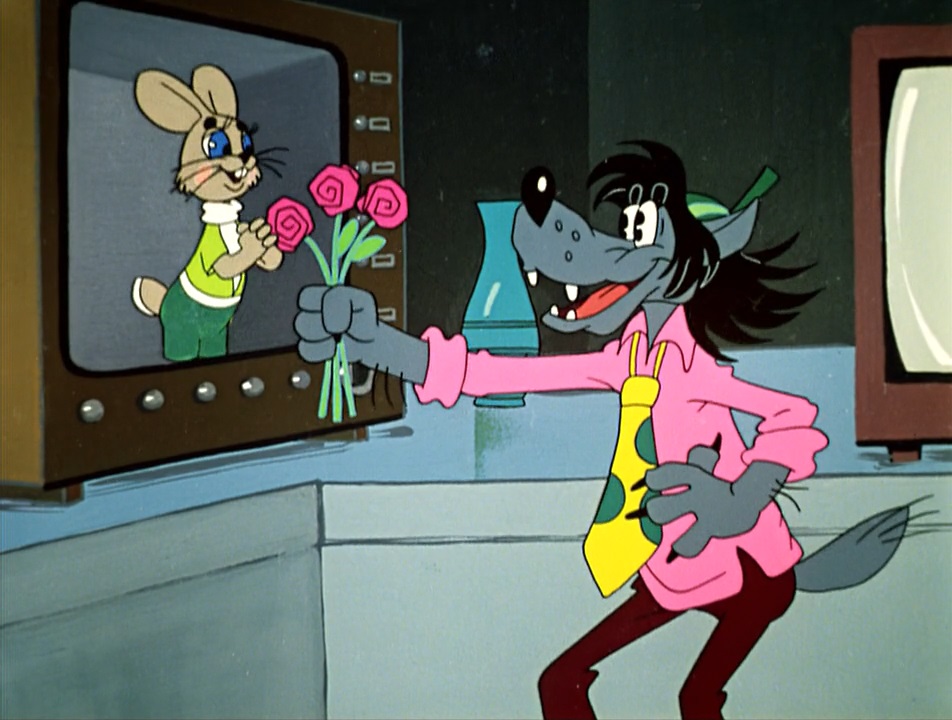 ?
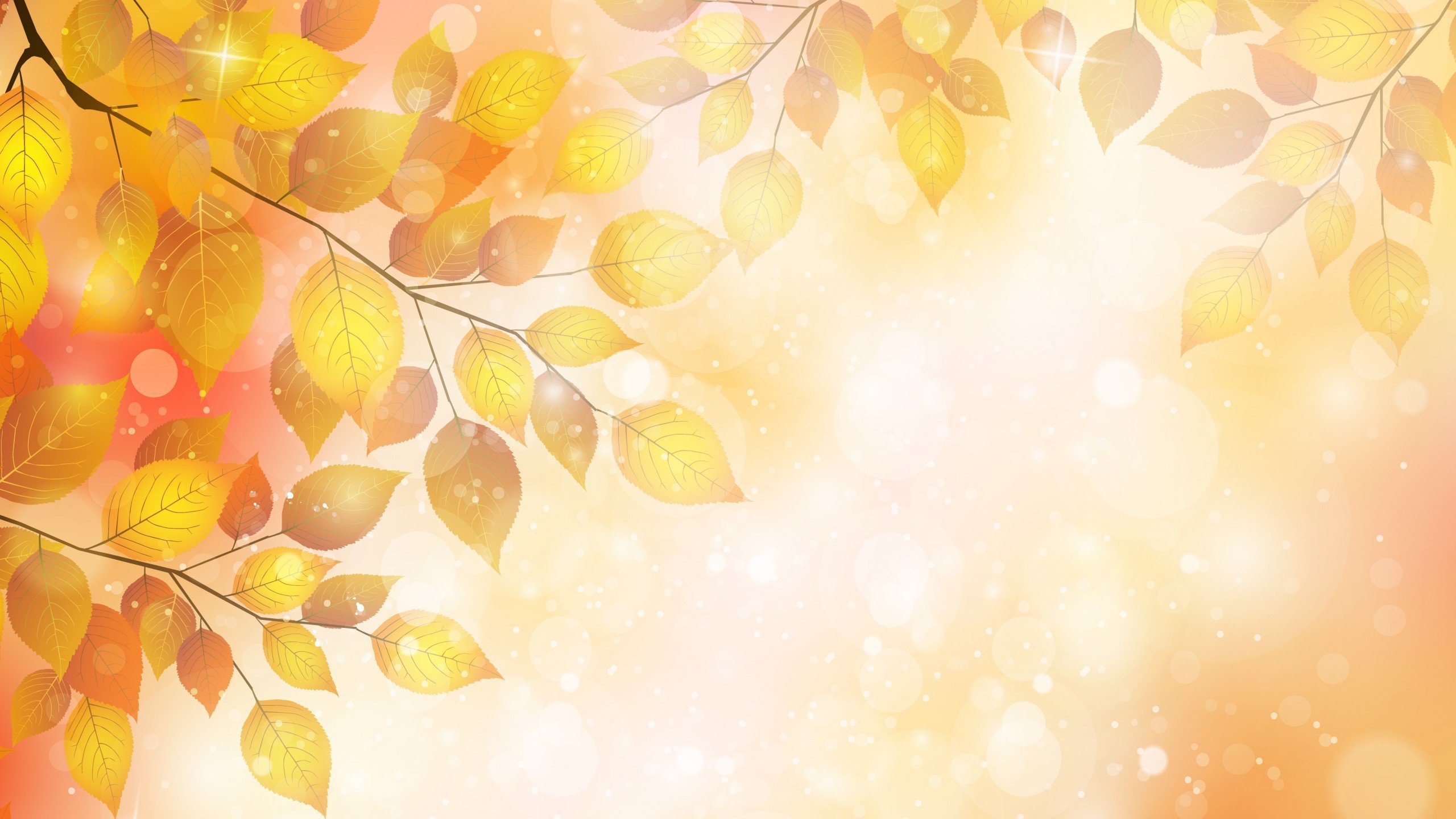 Угадай мелодию
?
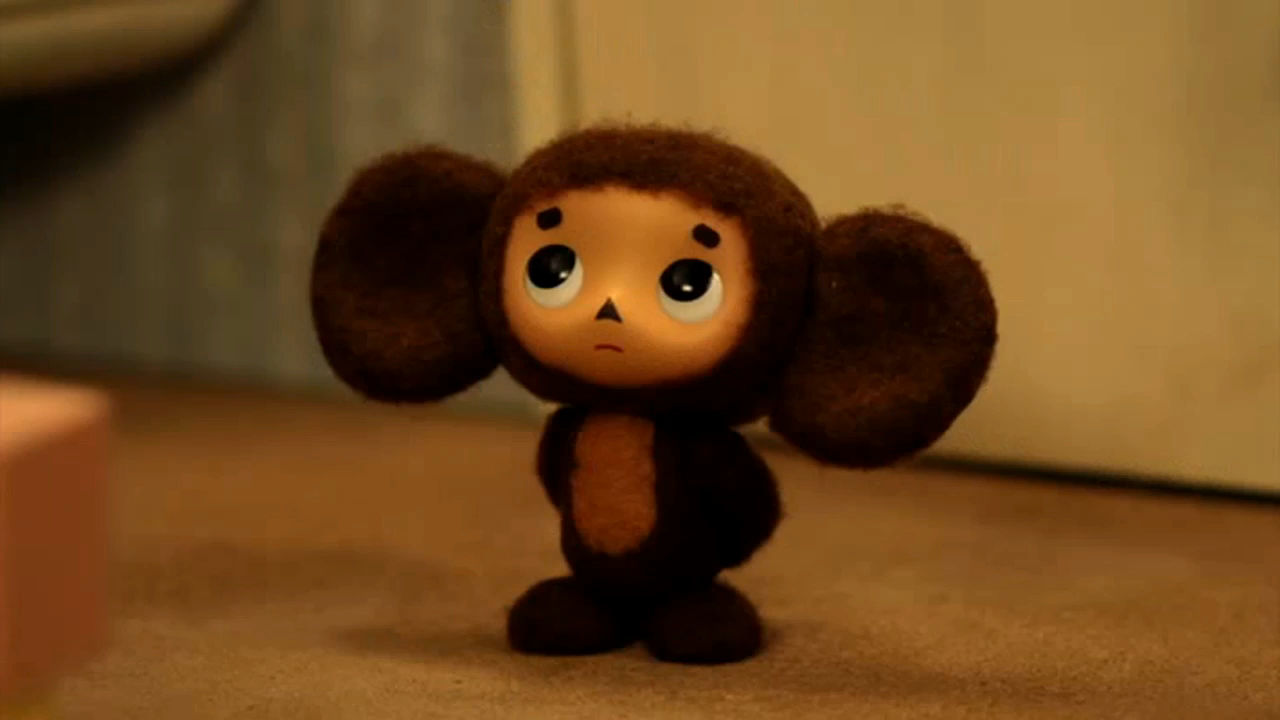 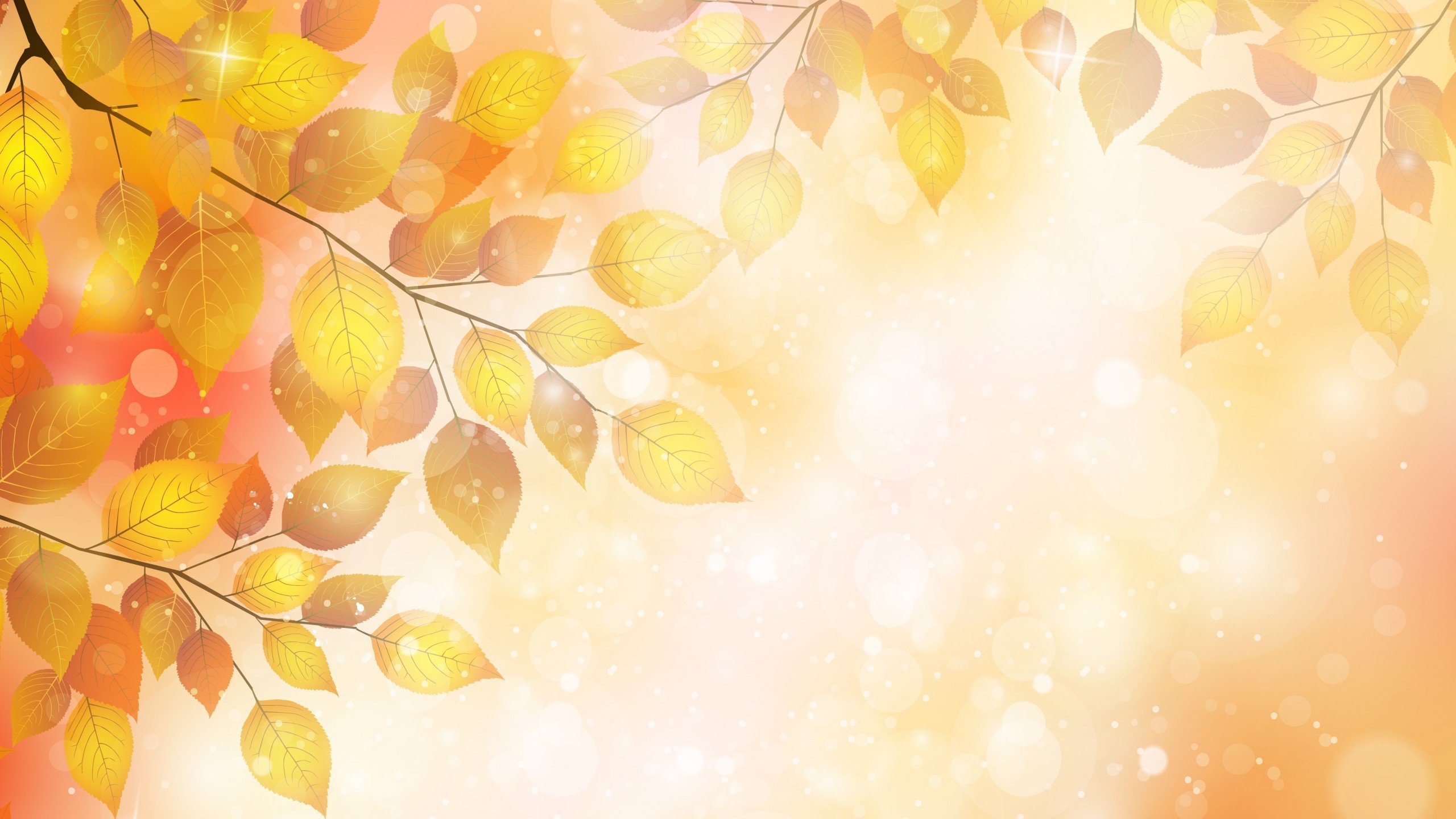 Угадай мелодию
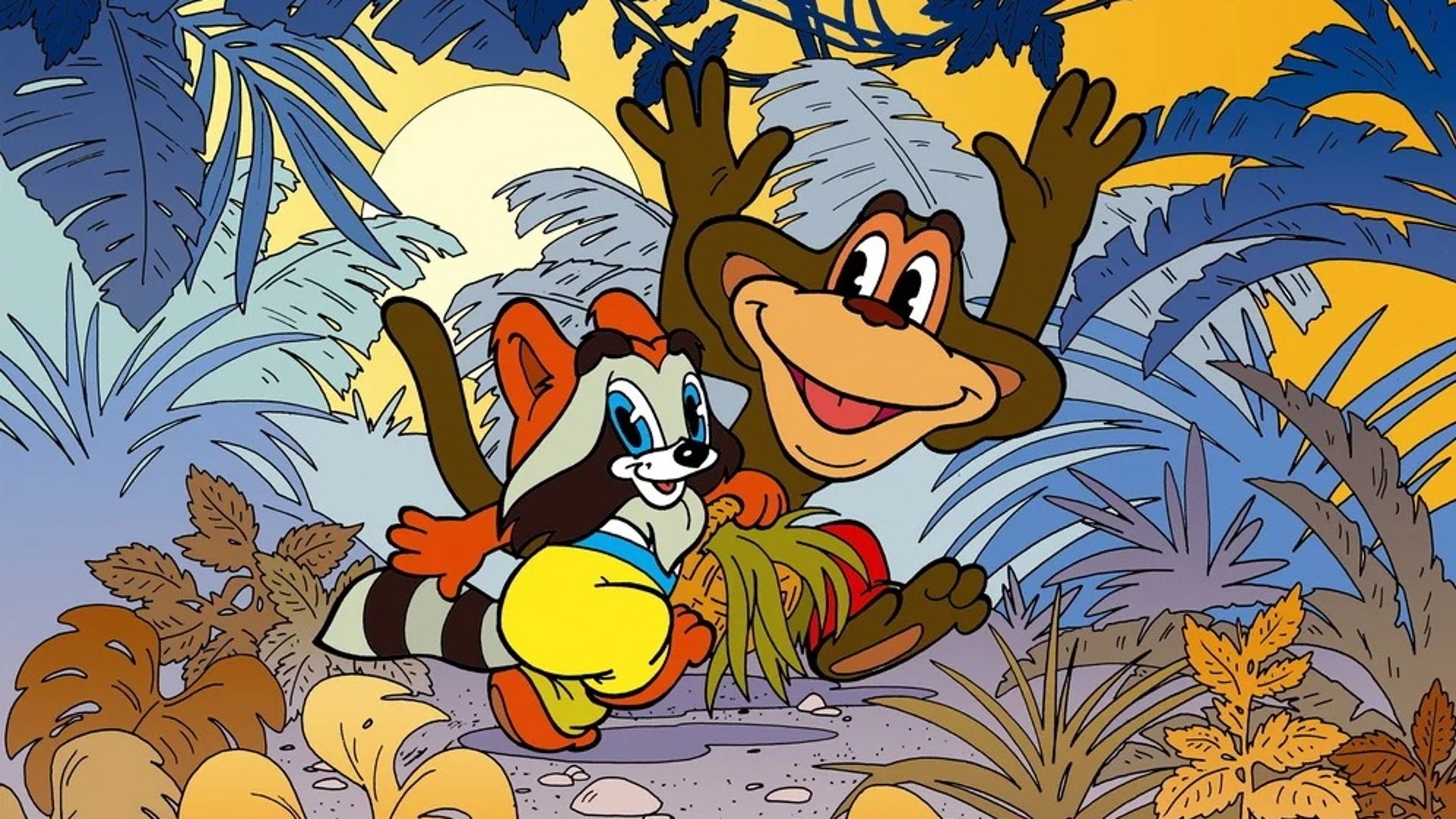 ?
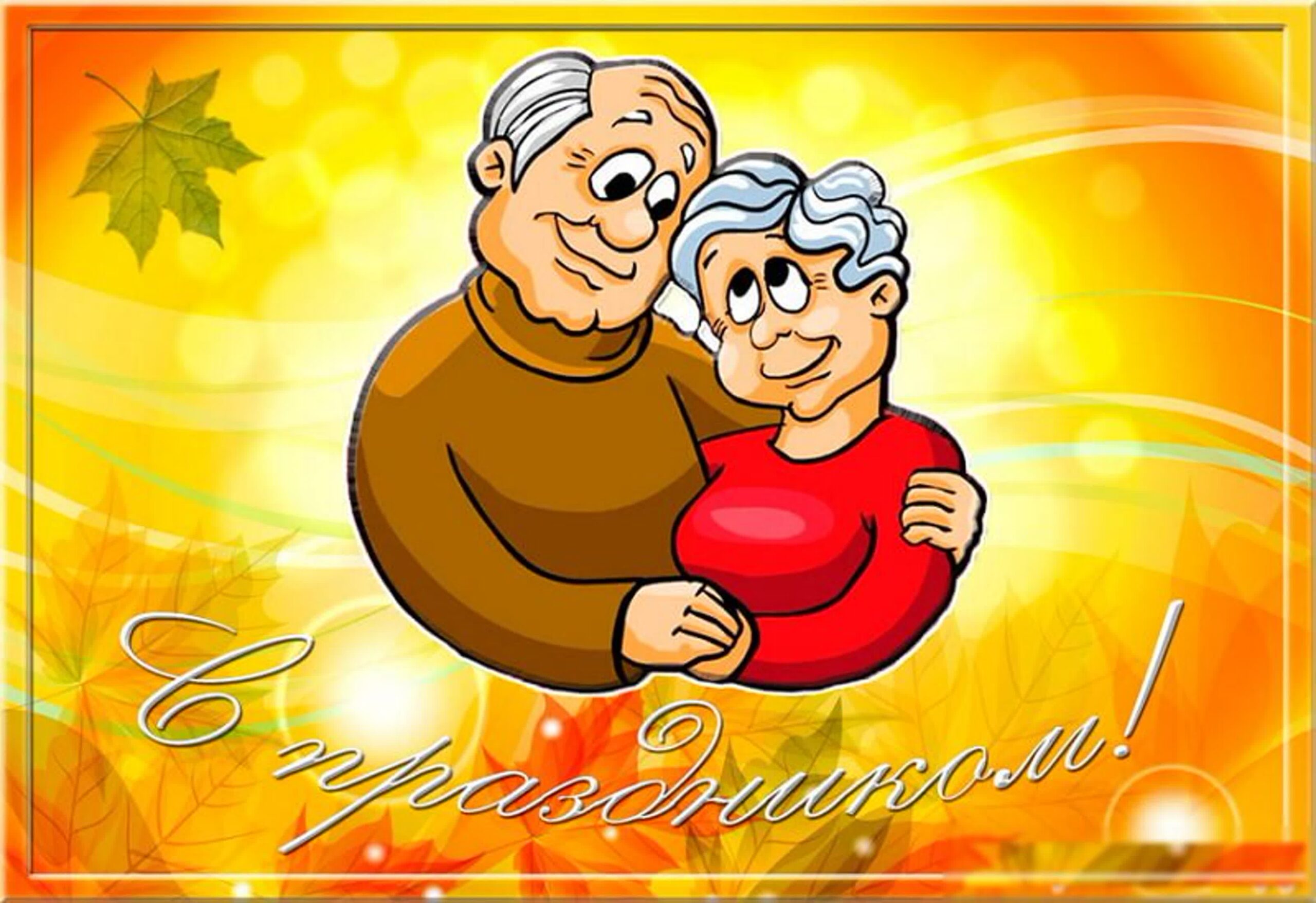 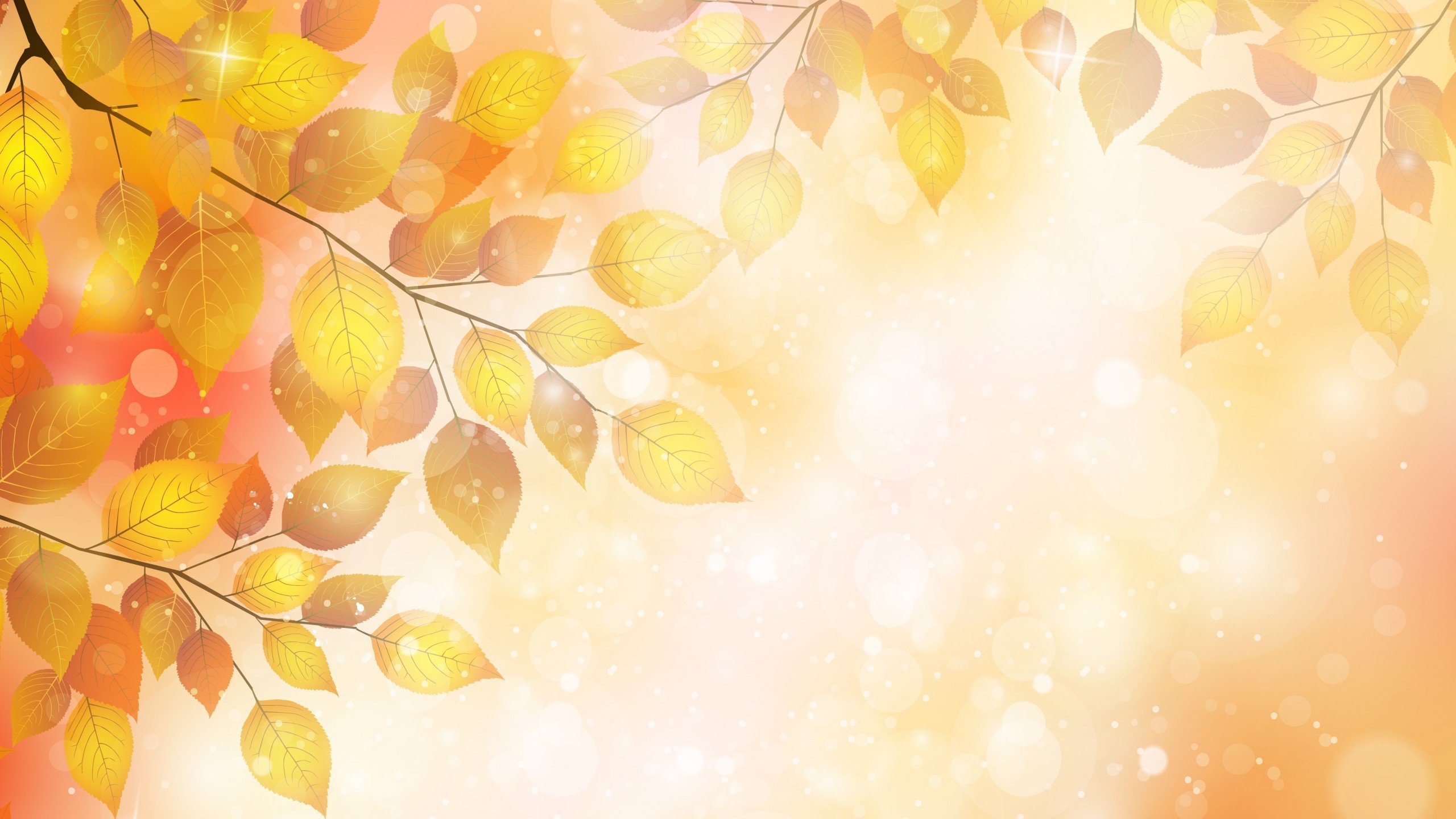